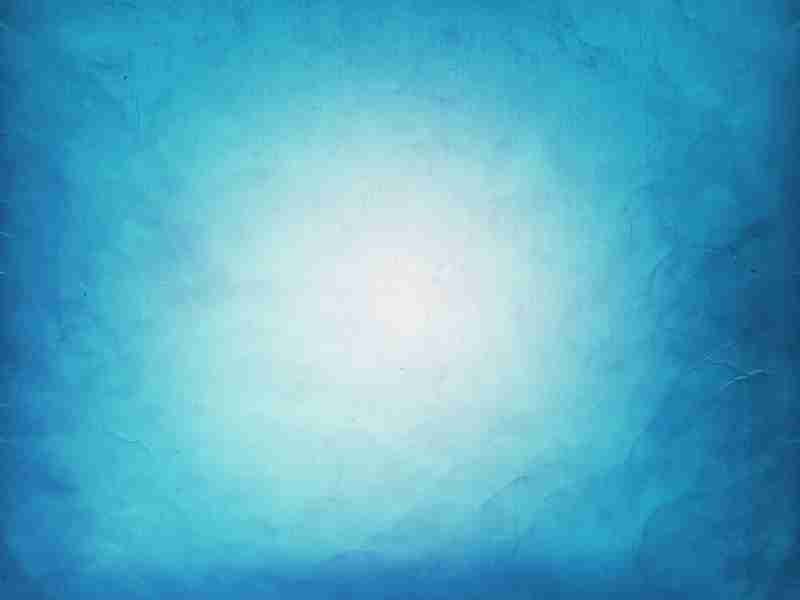 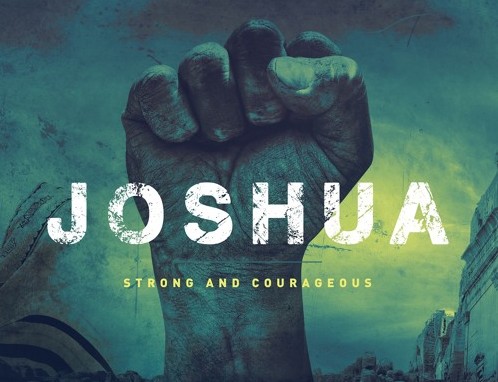 Be Strong and Courageous
Joshua 1
A New Leader
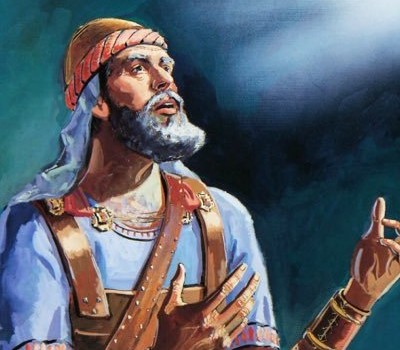 Moses my servant is dead
Arise, Go over this Jordan
Every place you set foot
The land I am giving you
God’s Encouragement
I will be with you
Be strong and courageous
The place of God’s word
God’s success formula
His will for us..
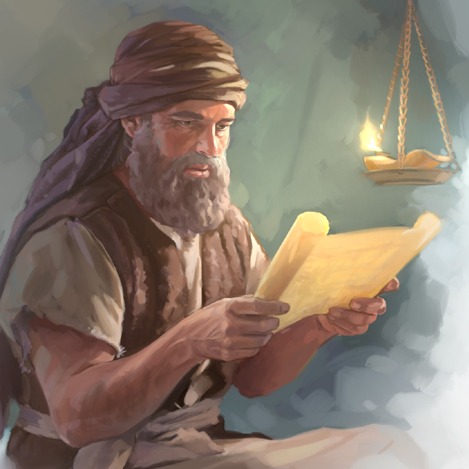 A Pressing Forward Faith
I Will Never Leave You
Be Strong and Courageous
Meditating on God’s Word
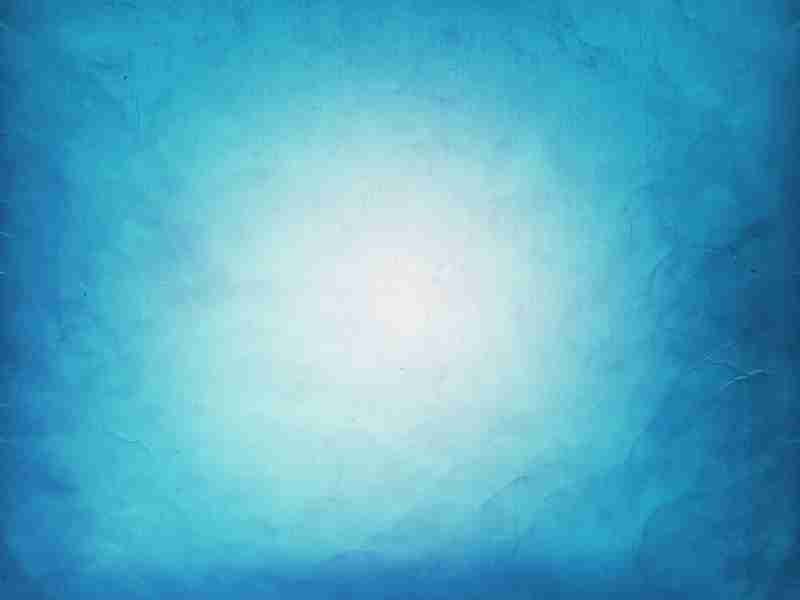 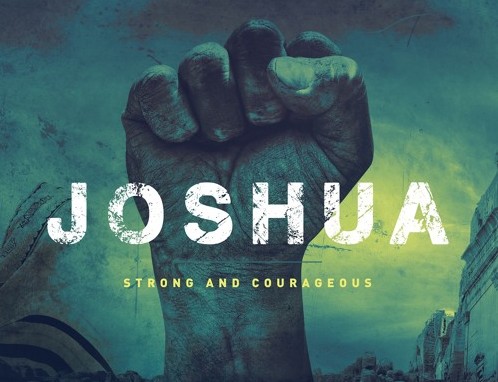 Be Strong and Courageous
Joshua 1